Day 21 – 1 and 2 sample proportions
An example
Your turn – 5 minutes
Approximately 8%* of pregnant women in the US reported smoking in 2014.  Is the rate of smoking higher than this in NC for women 35 and under?
Clearly label your hypothesis testing steps and include an appropriate graph.
Do smoking mothers give birth to a higher proportion of low-weight babies?
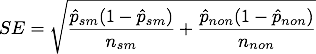 Do smoking mothers give birth to a higher proportion of low-weight babies?
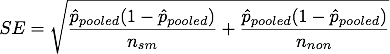 Do smoking mothers give birth to a higher proportion of low-weight babies?
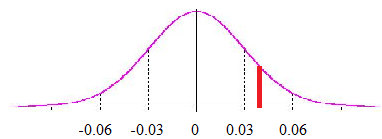 Do smoking mothers give birth to a higher proportion of low-weight babies?
Step 3: p-value
  p-value =

Step 4: Conclusion:
With a p-value of…  we conclude that…
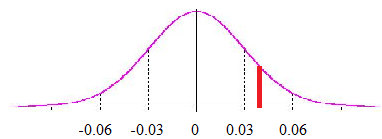 Surprised by the results?
Why is this?  Variability in birth weight comes from many factors.  While smoking might be one factor, it is not a strong enough factor to see a difference in this data set.  
A primary goal of statistics is to find “signals in the noise.”  If you don’t find the signal, it could be because it isn’t there, or because there is too much noise.  Try limiting other variables.
With the data in this study, we cannot make claims about differences in birth weight…